К 2 Комментарий к сформулированной проблеме исходного текста
Независимо от того, для какой читательской категории комментарий предназначен, он не представляет собой чего-то автономного от текста… Комментарий - сателлит текста. 
					Рейсер С.А.
Задание С. 
Cочинение на основе предложенного текста.
Задание проверяет сформированность у учащихся отдельных коммуникативных умений и навыков:
1) анализировать содержание и проблематику прочитанного текста;
2) комментировать проблемы исходного текста, позицию автора;
3) выражать и аргументировать собственное мнение;
4) последовательно и логично излагать мысли;
5) использовать в речи разнообразные грамматические формы и лексическое богатство языка;
6) практическую грамотность – навыки оформления высказывания в соответствии с орфографическими, пунктуационными, грамматическими и лексическими нормами современного русского литературного языка.
Что означает «комментарий» текста? В чем его отличие от пересказа? 
Комментарии – рассуждения, пояснительные замечания по поводу чего-либо. (Большой толковый словарь русского языка под ред. Д.Н.Ушакова).
Комментарий – 1.пояснения; 2.примечания; 3.толкование. (Александрова З.Е. Словарь синонимов русского языка: практический справочник).
Чтобы отличить комментарий от пересказа, нужно помнить следующее. Пересказывая, мы говорим о том, что делают герои, а комментируя, мы говорим о том, что делает автор.
2.   Что значит «прокомментировать» проблему исходного текста? 
Необходимо изложить собственные мысли по данной проблеме с учетом аспектов, намеченных самим автором, так как комментарий должен объяснять авторский взгляд на поставленный вопрос. 
3.    Почему важно уметь комментировать основную проблему текста? 
Это позволяет увидеть, что интересует автора. 
Рассуждая по поводу сформулированной проблемы, т.е. комментируя ее, читатель показывает и свое восприятие того, что волновало автора. 
Комментарий помогает увидеть основные аспекты, которые автор считает важными. 
Глубокое изъяснение основной проблемы помогает увидеть авторскую позицию. 
4. Чего не должно быть в комментарии : 
Пересказа исходного текста или его части. 
Рассуждений по поводу всех проблем текста. 
Комментариев о действиях героев текста. 
Общих рассуждений о тексте: нужно прокомментировать одну  из проблем!
Типичные ошибки .
Комментарий отсутствует.
Названа одна проблема, а прокомментирована другая.
Прокомментирована только часть проблемы.
Проблема прокомментирована неточно.
Комментарий заменяется цитированием текста или его фрагмента.
Комментарий заменяется пересказом.
Составляющие комментария:
• целевая установка;
• объект комментирования;
• обязательная направленность комментария. Факт направленности имеет решающее значение для отбора комментируемых мест текста;
• объём.
Требования к комментарию
Комментарий должен быть написан с опорой на прочитанный текст.
Комментарий должен отражать ход мыслей автора исходного текста.
Комментарий должен связывать сформулированную проблему с авторской позицией.
Текстуальный комментарий представляет собой объяснение текста, следование за автором в раскрытии проблемы.Конкретизировать содержание комментария можно с помощью следующих вопросов:
Как, на каком материале автор раскрывает проблему? 
На чем заостряет внимание? На какие факты, детали автор обращает внимание? Почему? 
Как выражено отношение автора к изображаемому? С каким настроением пишет автор? (грустная ирония, сарказм, печаль, грусть, радость и т. п.) 
Какое это производит впечатление на читателя? Указать, в чем это проявляется (желательно основываться на выборе писателем (или публицистом) конкретных слов, деталей). 
Что автор подчеркивает? Что из этого следует? К каким выводам он подводит читателя?
Как оформить комментарий?
Писатель Сергей Михалков говорит о том, что дети перестают читать хорошие книги, а ведь эти книги развивают духовный мир ребёнка. Хорошие книги – это художественная литература, прежде всего, мировая классика, отражающая мировой духовный опыт. Эти книги известны образованным людя, и автор текста тоже их называет:: «Том Сойер», «Вечера на хуторе близ Диканьки», русская поэзия… Именно с помощью такой литературы человек может научиться размышлять, оценивать поступки других людей, сформировать собственные нравственные ориентиры. Автор текста обращает внимание на особую роль художественной  книги. Эта роль заключается в воспитании души, развитии особого умения – чувствовать, сопереживать. И неслучайно писатель особо подчёркивает роль этих книг именно в детстве, когда человек ещё в начале своего жизненного пути.
Прочитайте текст, выделите и прокомментируйте проблему текста. Сфор­мулируйте позицию автора. При комментировании можете использовать подсказки — материал для сочинения.
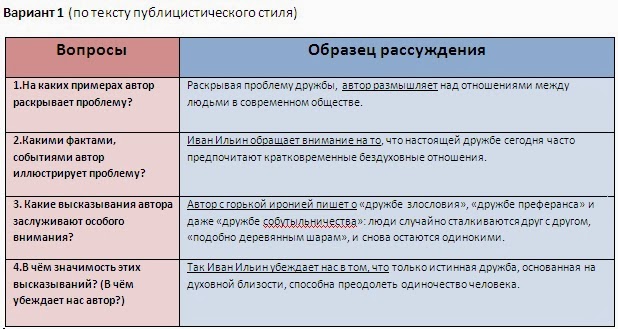 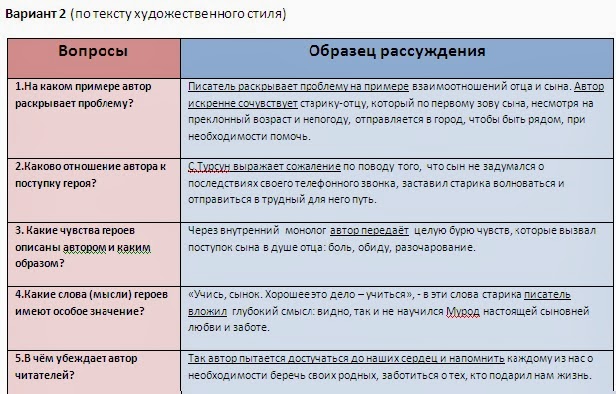 Чуть ли не на каждом шагу мы вносим свой вклад в уничтожение дикой природы. Таких примеров можно приводить множество. И всё это происходит лишь потому, что нарушается простой жизненный принцип: если можешь, не причиняй беспокойства другим. Великий французский писатель Антуан де Сент-Экзюпери вложил в уста одного из своих героев мудрые слова: «Ты всегда в ответе за тех, кого приручил». Гордясь своим разумом и силой, не следует забывать о том, что человек, в сущности, лишь совсем недавно перешагнул тонкую грань, отделяющую его от животного. И не абсолютный разум в нас, а только первые проблески его.
	Чтобы лучше осознать необходимость защиты природы, мы должны определить, чем же мы обязаны животному миру, кроме того, что сами являемся его представителями. (По А. Агееву)
Материал для сочинения:
	А. Агеев поднимает такую актуальную проблему, как... 
	По мнению автора, в своём отношении к миру человечество должно руководствоваться простым принципом...  Не случайно он цитирует... Эти слова напоминают нам о том, что... Действительно, человек не должен забывать о том, что...
	Я думаю, что позицию автора можно сформулировать следующим образом...
Как бы ни был увлечён человек историей, спортом или математикой, он должен быть достаточно культурен, чтобы все необходимые дела встречать без отвращения.
	Ведь что такое культура? Культурным мы называем всё, что обработано в интересах человека и в традициях общества, к чему приложены усилия. Культурное противоположно дикому. Яблоня-дичок даёт кислые, сморщенные плоды, в рот не возьмёшь. Яблоня, над которой работали, даёт плоды большие, красивые и вкусные. Это культурное растение. Так и в человеке: у него есть культура мысли, если он много учился, и культура поведения, если его хорошо воспитывали, и культура тела, если он занимался спортом. А культура чувств? Культура желаний? Культура интересов? Эти виды культуры тоже не приходят сами собой, тоже требуют работы, воспитания и самовоспитания. Иначе выходит человек-дичок, дикий человек среди развитых, культурных людей. Дикарь в наши дни не тот, кто ходит в набедренной повязке и ест сырое мясо, — дикарь тот, к воспитанию которого не приложено никаких усилий, и потому он не умеет управлять собой, своими движениями, чувствами, интересами. (По С. Соловейчику )
Материал для сочинения:
	Что такое..? Какого человека можно назвать …? Такие вопросы привлекли внимание Симона Соловейчика.
	Размышляя над поставленной проблемой, автор подчёркивает, что культурным принято называть... Соловейчик проводит аналогию между... (Автор сравнивает...) Публицист пишет о... По его мнению, дикарь в наши дни — это...
	Таким образом, автор приходит к следующему выводу...
Как украсилась бы жизнь, если бы каждый человек мог знать, на что он способен! 	Ведь каждый может куда больше, чем ему кажется, — он и смелее, чем он себя считает, и выносливее, и сильнее, и приспособленней. В голодную зиму ленинградской блокады мы насмотрелись на чудеса человеческих душ. Именно душ, прежде всего душ, потому что в этих истощённых, изглоданных муками телах поражала энергия души, её стойкость. Теоретически даже медицина не могла представить организм, способный вынести столько лишений. Для человека — как и для стали, для проводников, для бетона — существуют пределы допустимых нагрузок. И вдруг оказалось, что пределы эти можно превзойти и люди могут жить не физическими силами — их не было, они были исчерпаны, а люди продолжали жить и действовать силами, не предусмотренными медициной: любовью к Родине, ненавистью, злостью.
	Но ведь и в будничной жизни бывают такие нечаянные часы, когда человек реализует себя с необычайной полнотой. Невесть откуда — и нахлынут силы, и ум заострится, вскипит воображение...
Вот это-то важно: возможность такого состояния, когда человек превосходит себя, свои обычные способности и пределы. Значит, это возможно, а если это возможно однажды, то почему не дважды и не каждодневно? Ресурсы человека ещё плохо изучены. (По Д. Гранину )
Материал для сочинения:
	Писатель Даниил Гранин размышляет над проблемой... 
	Не случайно автор восхищается «энергией души», которая... Действительно, человек может творить чудеса, если ... Гранин подчёркивает, что и в будничной жизни бывают моменты, когда... По мнению автора...
	Таким образом, размышляя над проблемой, автор приходит к следующему выводу...
Произошла чудовищная деинтеллектуализация ТВ. Писателя на экране заменил скетчист, историка — журналист, кое-что почитавший по истории, учёного — полуневежественный популяризатор. Остались, конечно, ещё реликты профессионализма, но я говорю о тенденции.
          Особо хочется сказать о кинофильмах, в основном американских, которые без конца крутят по ТВ. Об уровне даже говорить не хочется — наши рядовые «мосфильмовские» ленты смотрятся после них как высокое искусство. А уж от лент «Москва слезам не верит» или «Место встречи изменить нельзя» просто дух захватывает. Обилие «импорта» нам объясняют тем, что-де советский кинематограф в своё время не обеспечил нас достаточным для многочасового и многоканального вещания киноматериалом. Допустим... Но почему тогда так любовно и тщательно отбираются для нас американские боевики, снятые в самый разгар «холодной войны» и показывающие, как хорошие американские парни бьют, режут, стреляют, взрывают тупых монстров, одетых в странную форму — гибрид советского кителя и гусарского ментика времён войны 1812 года. Не уверен я, что американцы при всей своей симпатии к интенсивно идущему в России процессу саморазрушения показывают своим налогоплательщикам, скажем, весьма неплохой сериал «ТАСС уполномочен заявить»... Они же не идиоты, чтобы за свои деньги воспитывать у соотечественников комплекс национальной неполноценности. А мы?
(По Ю. Полякову )
Материал для сочинения:
	В центре внимания Ю. Полякова проблема ... 
	Автор не на шутку встревожен... Сравнивая..., он приходит к выводу, что... Особое удивление Полякова вызвано тем, что... Не случайно текст завершается... 	Итак, размышления автора приводят его к следующему выводу...
Когда Наполеон стал завоёвывать Россию, Курагины предложили ему помощь, они поселили его и его армию у себя дома.
Приезжий гусар наложил на девушку глаз.
Эта статья ещё долго останется в голове читателя.
В произведении «Преступление и наказание» Раскольников убил бабушку. Он скрыл это от своей матери. Мать мальчика никак не ожидала этого ужаса и скончалась, узнав правду.
Прочитав текст 15 раз, я так и не поняла, о какой проблеме идёт речь. Ни одну из этих тем автор до конца не раскрыл. Я попробую это сейчас исправить.
Утка тоже живое существо, как и человек, и её тоже родила мать.
Газинур Гафиатуллин накрыл дуло пулемёта своей амбразурой.
Когда мы с парнем гуляли в нижней части города, он показал мне своё заветное место.
Андрей Болконский выходил в поле, садился под дуб и сливался с природой.
Он говорил приятные слова и громко улыбался.
В произведении Гоголя «Тихий Дон» была убита старуха - процентщица.
Как только вышли на просторы, залитые солнцем, кто-то раздавил «пламенный орган».
Моя подруга тоже поступила милосердно: несмотря на запреты и возмущение квартирной хозяйки, она пустила к себе жить своего мальчика..
Берегите природу, она наша роженица.
Герой романа Лермонтова «Герой нашего времени» Базаров, который любил проводить время со своим другом П. они вместе рыбачили, охотились на лягушек, проводили эксперименты. Но когда наступил момент, Базаров без колебания удалился.
Надо принимать человека таким, какой он есть, только тогда вы будете нерушимой скалой, торнадой.
В «Тарасе Бульбе» Максима Горького Андрей предаёт свою родину.
Человек должен вести себя как умеет, а не как Бред Питт, Рэмбо или Мадонна.
В поэме-эпопее «Война и мир» весь народ России встал на защиту своей Родины. Каждый хотел сделать всё, чтобы отобрать у врага хоть маленький кусочек земли и оберегать его. Стремление сохранить Россию соединило весь российский народ и отправило в бой. Люди даже не побоялись остаться на поле битвы мёртвыми.
Нигде нельзя увидеть такую широкую степь могучих лесов.
Евгений Онегин – парень, относящийся к золотой молодёжи. Однажды он задел своего товарища, и тот вызвал его на дуэль, хотя мог бы изменить ход событий. Парень мог бы отказаться, но испугался косых взглядов прохожих.
В качестве примера приведу обрывок.
Проблема морального долга описывается в романе «Война и мир», где Лермонтов – герой нашего времени.
Америка была открыта Галилеем, который открыл её ценой своей жизни.
Не понимаете, к чему я клоню? Значит, вы плохо читали это произведение. Сейчас я вам всё объясню.
Из романа «Война и мир» маршал Жуков очень мудрый  и режительный человек.
В 11 предложении перечислены простые, но желаемые места для упокоения.
Цветаева влюбляется в Пушкина после прочтения им стихов. Она понимает, что у них много общего, поэтому они быстро находят общий язык.
Я как-то читал в одной газете, что каждому человеку нужен друг.
Семья Ростовых живут рука в руку со своей семьёй.
В книге А.С. Пушкина «Преступление и наказание» Соня идёт по жёлтому билету, чтобы достать лекарство её семье.
А я смотрела фильм про «Войну и мир». Очень понравилось. Особенно девушка, которая не подумала о своих вещах дорогих, для неё была ценность – это другие люди, и она их посадила на корабль. Я много плакала, смотря эти кино. Всегда говорю себе, что надо верить в добро. 
	Это всё, что я вам хотела написать. Простите меня за мою халатность. Всего доброго! Здоровья вам и вашим деткам!
«Преступление и наказание», где главный герой Раскольников убил старушку из-за книг, т.к. книги были в то время дефицитом.
Например, рассказ «Отцы и дети». Отец всё простил сыну, когда он предал свою родину и своего отца.
Читая этот текст, в моей голове всплывают строки стихотворения Есенина «Вчера ещё в глаза глядел». Строчка, описывающая всё отношение к старикам. А именно «Мой милый, что тебе я сделала». Помойму этот вопрос задаёт каждый человек, которого забыли или засунули в интернат.
Вспомним великого учёного Ломоносова. Этот простой мальчишка точно знал, в чём смысл его жизни.
Читая данный текст, я бурно погрузился в свою голову.
В конце Галилей понял, что то, что случилось, изменило его. Из думателя он стал деятелем.
В заключение хотелось бы сказать. Будьте проще. Спасибо за внимание. Всего доброго.